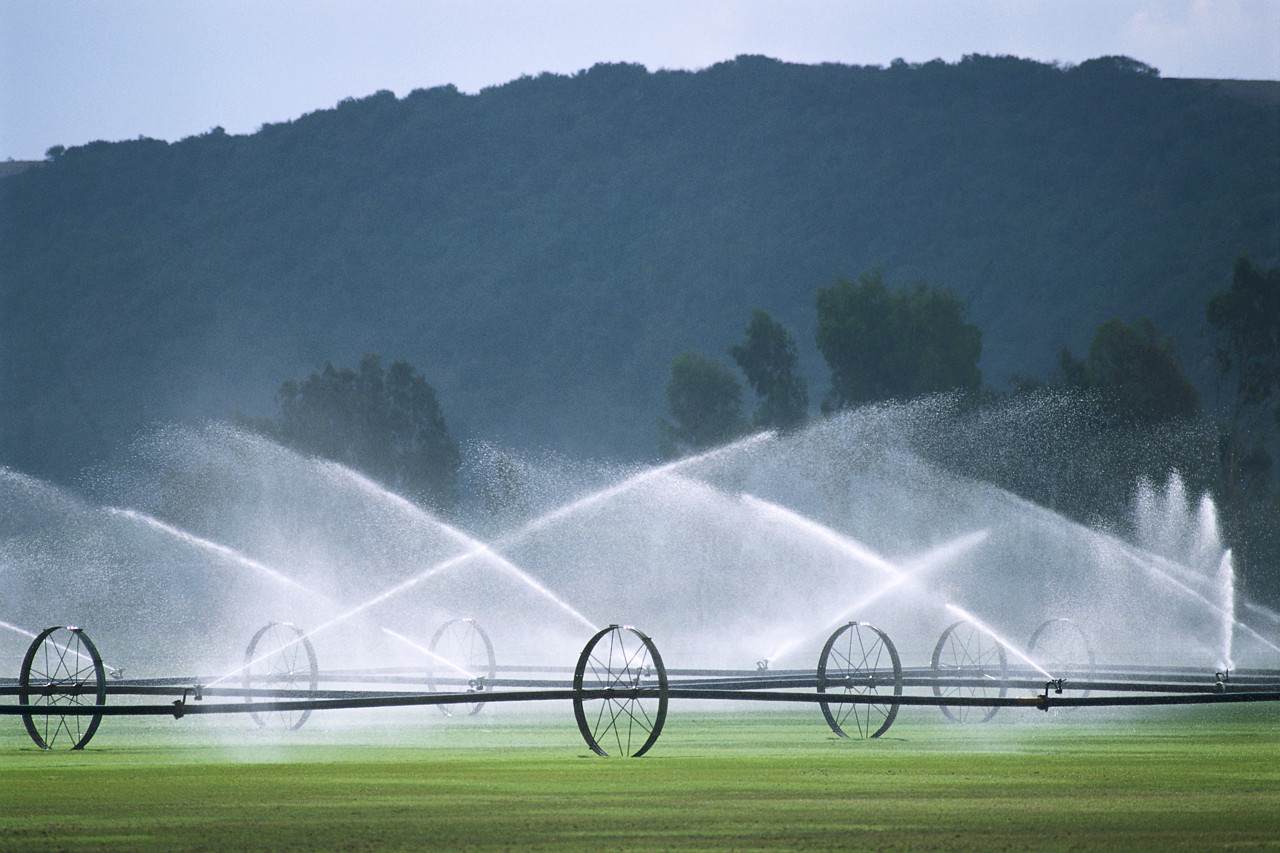 Division of Water Rights
WaterRights.utah.gov
UTAHWATER USE PROGRAM
Frank Quintana, PE
(801) 538-7223
frankquintana@utah.gov
What do you need to know?
What do you need to record?
What form do you need to report?
April 27, 2015
3
WHAT DO YOU NEED TO KNOW?
Public Land Surveying System
North 275 feet West 658 feet from the SE¼ corner of Section 21, T 2 N, R 5E, SLB&M
April 27, 2015
4
WHAT DO YOU NEED TO KNOW?
Units of Measurement
Gallons, Kilo gallons, Mega gallons, Acre-feet
1 acre-foot = 325 851 gallons
April 27, 2015
5
WHAT DO YOU NEED TO KNOW?
Measuring Devices
Meters
April 27, 2015
6
WHAT DO YOU NEED TO RECORD?
Diversion data
Water use data
Revenues and expenditures
April 27, 2015
7
DIVERSION DATA (Monthly)
Record amount of water diverted
from each source
April 27, 2015
8
DIVERSION DATA (Yearly)
Record total amount of water diverted
from each source
April 27, 2015
9
WATER USE DATA (Yearly)
What are the uses?
How much water for each use?
April 27, 2015
10
Diversion Data
Water Use Data
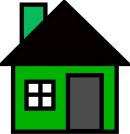 Well
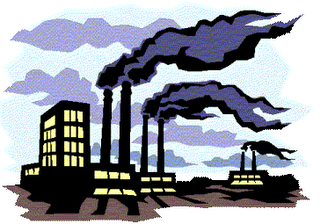 In
Pipe
Out
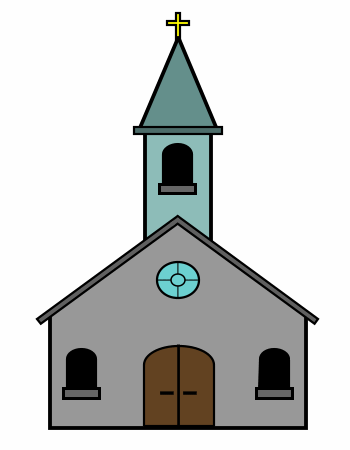 Spring
April 27, 2015
11
YEARLY
Report data no later than March 1st
April 27, 2015
12
Paper form
April 27, 2015
13
April 27, 2015
14
April 27, 2015
15
April 27, 2015
16
Online form
April 27, 2015
17
E-Form Preparation:
E-mail address
Login-ID
Login-Key
http://waterrights.utah.gov/wateruse
April 27, 2015
18
April 27, 2015
19
April 27, 2015
20
April 27, 2015
21
April 27, 2015
22
April 27, 2015
23
April 27, 2015
24
REVENUES AND EXPENDITURES FORM
Division of Drinking Water
April 27, 2015
25
Division of Drinking Water
Michael Grange, Engineering Manager
mgrange@utah.gov
(801) 536-0069
April 27, 2015
26
Non-Public Water Suppliers E-Form
April 27, 2015
27
SUMMARY
What do you need to know?
What do you need to record?
What form do you need?
April 27, 2015
28
SUMMARY
Record diversion data (Monthly)
Total up diversion data (Yearly)
Record water use data (Yearly)
April 27, 2015
29
SUMMARY
Paper form
Online form
Submit report no later than March 1st
April 27, 2015
30
Striving for
Reliable data
April 27, 2015
31